Presentation to TGaxrelating to coexistence effortsin Coexistence SC
8 Sept 2017
Authors:
Slide 1
Andrew Myles, Cisco
The Coexistence SC invites all of the 802.11 WG to assist in ensuring multi-technology coexistence!
Summary
The move of LTE into unlicensed spectrum requires coordination with 802.11 for continued “fair” & “efficient” access
IEEE 802 has been working with 3GPP on these issues since 2014 and has been partially successful
The IEEE 802.11 Coexistence SC has now decided to pivot to focus mainly on ETSI BRAN rather than 3GPP, using EN 301 893 to:
Allow any technology to use 802.11’s dual threshold option
Enable innovation based on spatial reuse
Restrict  the inappropriate use of blocking energy
Call to action: please participate in the Coexistence SC’s work if you are interested in coexistence issues!
Slide 2
Andrew Myles, Cisco
The move of LTE into unlicensed spectrum requires coordination for “fair” & “efficient” and efficient access
The use of LTE based technologies in unlicensed spectrum changes things …
Wi-Fi’s success has been partially based on “fair” & “efficient” access to unlicensed spectrum for anyone …
… and now coordination across multiple stakeholders is required to maintain“fair” & “efficient” access
... with common access mechanisms defined by the IEEE 802.11 WG
LTE based technologies include LAA, eLAA, feLAA, LTE-U, MulteFire
Standards stakeholders include 3GPP, ETSI BRAN, WFA, MulteFire Alliance & LTE-U Forum
Other stakeholders include regulators, legislators and the general public
“fair” has been effectively defined by the IEEE 802.11 WG because Wi-Fi has been the main/only user of unlicensed spectrum (particularly in 5 GHz)
“efficient” is in a context where Wi-Fi users from different administration domains are attempting to share the spectrum
Slide 3
Andrew Myles, Cisco
IEEE 802 has been working with 3GPP since 2014 to  agree on what is “fair” & “efficient” for 802.11 & LAA
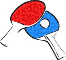 3GPP
IEEE 802
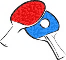 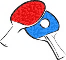 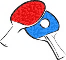 3GPP
IEEE 802
Previous page
July 2016: Review of 3GPP LAA Specification Rel. 13
Jun 2014: Reply LS on Areas of Mutual Interest to 802 LMSC and 3GPP
Jul 2014: Areas of Mutual Interest to 802 LMSC and 3GPP
Nov 2016: Response LS to IEEE 802.11 regarding LAA
Nov 2016: LS related to ED issue
(developed by 802.11 PDED ad hoc)
Sep 2014: Licensed-Assisted Access using LTE
Nov 2014: Coexistence Lessons Learned
May 2017: LS response to IEEE 802.11 regarding non-ED issues
Today
Mar 2017: LS related to non-ED issues
Mar 2015: Regarding Coexistence of Licensed Assisted Access (LAA) and IEEE 802
Jan 2015: Statement Regarding Coexistence of Licensed Assisted Access (LAA) and IEEE 802
May 2017: LS response LS to IEEE 802.11 regarding ED issues
Mar 2017: LS related to ED issues
(developed by 802.11 PDED ad hoc)
Apr 2015: 802.11 Coexistence
Mar 2015: Regarding 1) Clarification of LBT Categories and 2) LAA / 802.11 Coexistence
Jun 2017: LS on RAN4 testing was not actually discussed by RAN4
May 2017: LS related to RAN4 testing
(developed by 802.11 PDED ad hoc)
Apr 2015: Clarification of LBT Categories
May 2015: Follow-up Liaison Statement Regarding LAA
Jun 2017: RAN sent LS regarding ED testing mechanisms
IEEE 802 & 3GPP have been playing LS ping pong since 2014
IEEE 802.19 WG & IEEE 802.11 PDED ad hoc were the main players from IEEE 802 side
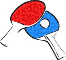 3GPP
IEEE 802
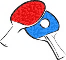 Jun 2015:  LS on LAA capabilities and scope
Previous page
Jun 2015: 3GPP RAN Workshop on Licensed-Assisted Access (LAA)
Jun 2015: LS on LAA capabilities and scope
Aug 2015: presentation at 29-Aug-15 LAA Workshop
Dec 2015: LAA CRs
Mar 2016: Comments related to the LAA Specification
Jun 2016: Response Liaison Statement to 802 regarding LAA
May 2016: Review of 3GPP LAA Specification Rel. 13
Jun 2016: Response Liaison Statement to 802 regarding LAA
Next page
Slide 4
Andrew Myles, Cisco
IEEE 802’s position on “fairness” & “efficiency” have been driven by a few key principles
Key principles
Unlicensed spectrum should be available for use by all technologies …
… based on understanding 2.4/5GHz is not “Wi-Fi spectrum”
Access to unlicensed spectrum needs be “fair” and “efficient” …
… which generally means “fairness” and “efficiency” as implicitly defined by IEEE 802.11 in the billions of legacy Wi-Fi devices
It is better to agree with other SDOs in the definition of “fair” and “efficient” …
… rather than have agreements imposed by others, such as regulators/legislators
...
Slide 5
Andrew Myles, Cisco
The IEEE 802.11 WG has been partially successful working with 3GPP to achieve “fairness” & “efficiency”
Success
Agreed that LAA should not harm Wi-Fi any more than Wi-Fi does
Agreed on use of EDCA-like LBT by LAA
Probably agreed on use of similar TxOPs by LAA
Agreed on various protocol refinements to LAA to improve coexistence with Wi-Fi
Agreed on many test parameters for use by LAA
…
Less than success
Disagreed on use of blocking energy by LAA
Disagreed on PD/ED thresholds for Wi-Fi & LAA
Disagreed on need for mandatory validation testing by LAA
…
Slide 6
Andrew Myles, Cisco
The IEEE 802.11 Coexistence SC has taken responsibility for all 802.11 coexistence issues
In the early days, all 802.11 coexistence issues were handled by IEEE 802.19 WG 
In mid/late 2016, IEEE 802.11 PDED ad hoc took responsibility for a particular issue related to the PD and ED thresholds in LBT
In mid 2017, IEEE 802.11 Coexistence SC took responsibility for all 802.11 coexistence issues
Slide 7
Andrew Myles, Cisco
The IEEE 802.11 Coexistence SC has now decided to pivot to focus on ETSI BRAN rather than 3GPP
It was agreed by the Coexistence SC in July 2017 that IEEE 802 has probably achieved all it can achieve by discussions with 3GPP …
… and on some issues we are just going to have to agree to disagree!
However, there are still significant points of disagreement that ideally need to be resolved somehow!
PD/ED thresholds
Blocking energy
Mandatory testing
It was agreed to pivot to focus on ongoing work in ETSI BRAN to at least address the PD/ED threshold issue, and possibly the others too
Slide 8
Andrew Myles, Cisco
ETSI BRAN has been an important stakeholder in promoting “fair” & “efficient” access
ETSI BRAN is responsible for developing EN 301 893 which tests alignment with the RE-Directive in Europe
Compliance with EN 301 893 is a requirement in Europe and many other countries that follow the European rules
Among other things the RE-Directive requires in Article 3.2
Radio equipment shall be so constructed that it both effectively uses and supports the efficient use of radio spectrum in order to avoid harmful interference
This directive has driven the inclusion in the latest version of EN 301 802 (v2.1.1) LBT & TxOP mechanisms very similar to EDCA from 802.11e
And in turn, LAA adopted LBT & TxOPs at least partially because of EN 301 893
It is hoped the use of these mechanisms by both Wi-Fi & LAA will help promote “fair” & “efficient” access in the 5GHz band
Slide 9
Andrew Myles, Cisco
IEEE 802 is encouraging ETSI BRAN to allow any technology to use the dual threshold option
ETSI BRAN has just started a new Work Item to revise EN 301 893
One issue with the current version of EN 301 893 is that itresults in 802.11ax having worse access than 802.11ac/LAA
The problem is that the current version of EN 301 893 only allows802.11a/n/ac to use traditional PD/ED thresholds ...
… while 802.11ax must use ED of -72 dBm (roughly), the same as LAA
This means the 802.11ax have worse access than 802.11a/n/ac & LAA …
… based on actual simulation, and simple “thought experiments”
A recent LS from IEEE 802  to ETSI BRAN proposes solvingthis issue by allowing 802.11ax to use the traditional PD/ED mechanism/thresholds (aka dual threshold option)
IEEE 802 also proposed that any other technology, such as LAA,also be allowed to use the dual threshold option 
Or they could used the ED only mechanism at -72dBm currently used by LAA
Serious problem!
Good solution!
Slide 10
Andrew Myles, Cisco
Enabling the dual threshold option in EN 301 893 imposes a little regulation to ensure continued fairness
Encourage “fair” access to 5GHz spectrum …
Allowing/encouraging the use of the dual threshold option by any technology makes it much more likely that “fair” sharing will be enabled into the future
PD/ED based sharing is well proven in a diversity of environments
Fair sharing is more likely if there is a uniform access method
Continuing to specify LBT and thresholds in EN 301 893 ensures other technologies do not attempt to push 802.11 out of 5GHz
EN 301 893 blocked LTE-U in Europe because it did not use LBT
EN 301 893 forced LAA to use LBT with an ED threshold of -72dBm
Both LAA and LTE-U (or implementation thereof) may have been more aggressive without the existence of EN 301 893
… with a little “light touch” regulation (in Europe)
Slide 11
Andrew Myles, Cisco
Efforts are being made to made the balance of fairness & regulation in the context of spatial reuse
The dual threshold option is aligned with traditional PD/ED mechanism and thresholds used by 802.11
However, dual threshold option is not compatible theinnovative work on spatial reuse being considered in TGax
It will be challenge to define technology neutral rules inEN 301 893 that :
Provide a little protection from other technologies doing “bad things”
Enable spatial reuse innovation
However, it is not an impossible task and some initial ideashave been discussed in the Coexistence SC this week
Serious problem!
Possible solution!
Slide 12
Andrew Myles, Cisco
Discussions are continuing on ways to resolve the blocking energy issue
A series of LS’s between IEEE 802 and 3GPP have discussed the issue of blocking energy
Blocking energy is when a device transmits energy for the primary purpose of blocking others access to the medium
3GPP has refused to ban its use although it is definingnew features (multiple starting position) that will limit its use 
There were discussions in the Coexistence SC this weekon the possibility of a LS to ETSI BRAN on this topic askingthem to restrict the use of blocking energy
Unresolved problem!
Possible solution!
Slide 13
Andrew Myles, Cisco
Call to action: please participate in Coexistence SC if you are interested in coexistence issues
Please participate in Coexistence SC if you are …
Interested in “fair” coexistence in a multi-technology environment
Interested in engaging with ETSI BRAN on EN 301 893 in context of
Dual threshold
Spatial Reuse
Blocking energy
Interested in any re-engagement with 3GPP on coexistence issues
Interested in engagement with other organisation on coexistence issues
eg MulteFire Alliance
Note: the Coexistence SC plans to keep TGax and the WG fully informed of its ongoing work
Slide 14
Andrew Myles, Cisco